ÔN TẬP GIỮA HỌC KỲ I
TOÁN 7
TRƯỜNG THCS ...
Điền dấu “X” vào ô trống trong cột “Đúng” hoặc “Sai” mà em chọn.
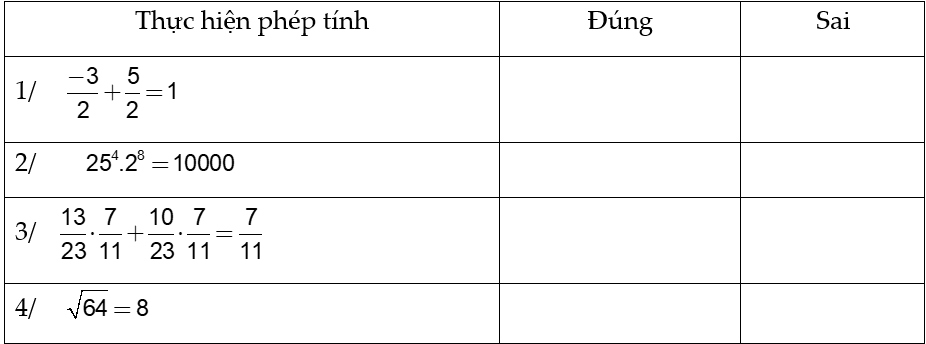 x
x
x
x
Bài 1:
Thực hiện phép tính
= 6
= 8 + 2  - 4
Bài 2:
Tìm x biết
Bài 3:
Giải
Quan sát thấy hai mặt đáy là hai hình thang có độ dài hai cạnh đáy là 8cm và 14cm , chiều cao 8 cm, chiều cao của hình lăng trụ là 10cm. Tính diện tích xung quanh và thể tích của hình lăng trụ đứng tứ giác.
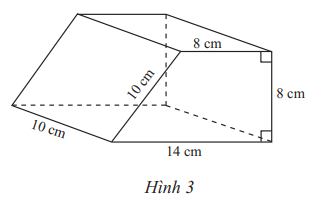 Vậy diện tính xung quanh và thể tích của hình lăng trụ đứng tứ giác lần lượt là 400 cm2 và 880 cm3 .
Bài 4:
Giải
Một vật thể có kích thước như hình 7. Tính thể tích của vật thể đã cho
Thể tích của lăng trụ đứng tứ giác
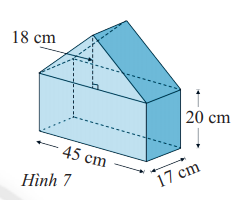 Thể tích hình lăng trụ đứng tam giác
Thể tích của vật thể là:
 15300 + 6885 = 22185 cm3.
Bài 5:
Giải
Gạch đất nung là loại gạch được làm bằng đất sét và được nung nguyên khối, không có lô rỗng. Do có kết cấu đặc như vậy nên khối gạch khá cứng chắc, ít thấm nước, đảm bảo kết cấu công trình. 
Bác Ba muốn làm 500 viên gạch như thế, hỏi cần bao nhiêu mét khối đất  sét? 
Biết kích thước của mỗi viên gạch là 205 mm, 95 mm, 55mm và độ dãn nở không đáng kể
Thể tích của một viên gạch nung
205.95.55= 1071125 (mm3)
Thể tích của khối đất
500.1071125=535 562 500 (mm3)
Vậy bác Ba muốn làm 500 viên 
gạch như thế thì cần 0,54 m3 đất
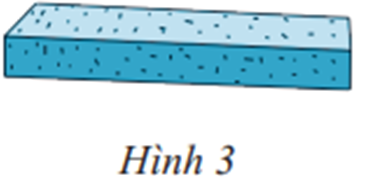 Bài 6:
Giải
Một bể nước có kích thước như hình 11, người ta đổ vào đó 6,25 lít nước. 
Khoảng cách từ nước đến miệng bể là bao nhiêu?
Thể tích của bể :
50.20.25=25000cm3
Ta có: 6,25 lít= 6250 cm3
Khoảng cách từ mực nước đến miệng bể
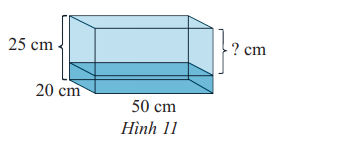 Giải
Bài 7:
Giá bán 1 chiếc máy tính trong đợt bán đầu:
8.130% = 10,4 (triệu đồng)
Một cửa hàng điện máy  nhập về 100 chiếc máy tính xách tay với giá 8 triệu đồng một chiếc. Sau khi đã bán 70 chiếc với  tiền lãi  bằng 30% giá vốn, số máy còn lại được bán với mức giá bằng  65% giá bán trước đó. Hỏi sau khi bán hết lô hàng  lời hay lỗ bao nhiêu tiền?
Số tiền bán 70 chiếc máy tính đầu:
70.10,4 = 728 (triệu đồng)
Giá bán 1 chiếc máy tính trong đợt bán thứ 2:
10,4.65% = 6,76 (triệu đồng)
Số tiền bán 30 chiếc máy tính còn lại:
30.6,76 = 202,8 (triệu đồng)
Tổng số tiền bán 100 chiếc máy tính:
728 + 202,8 = 930,8 (triệu đồng)
Tiền lời sau khi bán hết  100 chiếc máy tính
930,8 – 100,8 = 130,8 (triệu đồng)
Vậy sau khi bán hết 100 chiếc máy thì lời 130,8 (triệu đồng)
Đỉnh núi Ngọc Linh (Kon Tum) có độ cao khoảng bằng 0,78 lần đỉnh núi Phan Xi Păng. Đỉnh núi Bà Đen ( Tây Ninh) cao khoảng    lần đỉnh núi Ngọc Linh.
a/ Đỉnh núi Bà Đen cao bằng bao nhiêu phần đỉnh núi Phan Xi Păng?
b/ Đỉnh núi Bà Đen ca khoảng 980 m. Tính độ cao của đỉnh núi Ngọc Linh và độ cao của đỉnh núi Phan Xi Păng? ( Làm tròn đến hàng đơn vị
Bài 8:
a/ Đỉnh núi Bà Đen  cao bằng
đỉnh núi Phan Xi Păng.
b/ Đỉnh núi  Ngọc Linh:
Đỉnh Phan Xi Păng cao:
GIAO VIỆC VỀ NHÀ

Ôn lại các kiến thức đã học.
Vận dụng các kiến thức đã học vào thực tiễn.
Chuẩn bị tiết sau kiểm tra giữa học kì
MẪU TỰ LUẬN
Câu 1:Thực hiện phép tính
Câu 2: Một khối gỗ có kích thước như hình 8 (đơn vị dm)
a)Tính diện tích của khối gỗ.
b) Tính diện tích toàn phần của khối gỗ đó
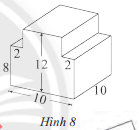 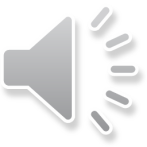 VÒNG QUAY 
MAY MẮN
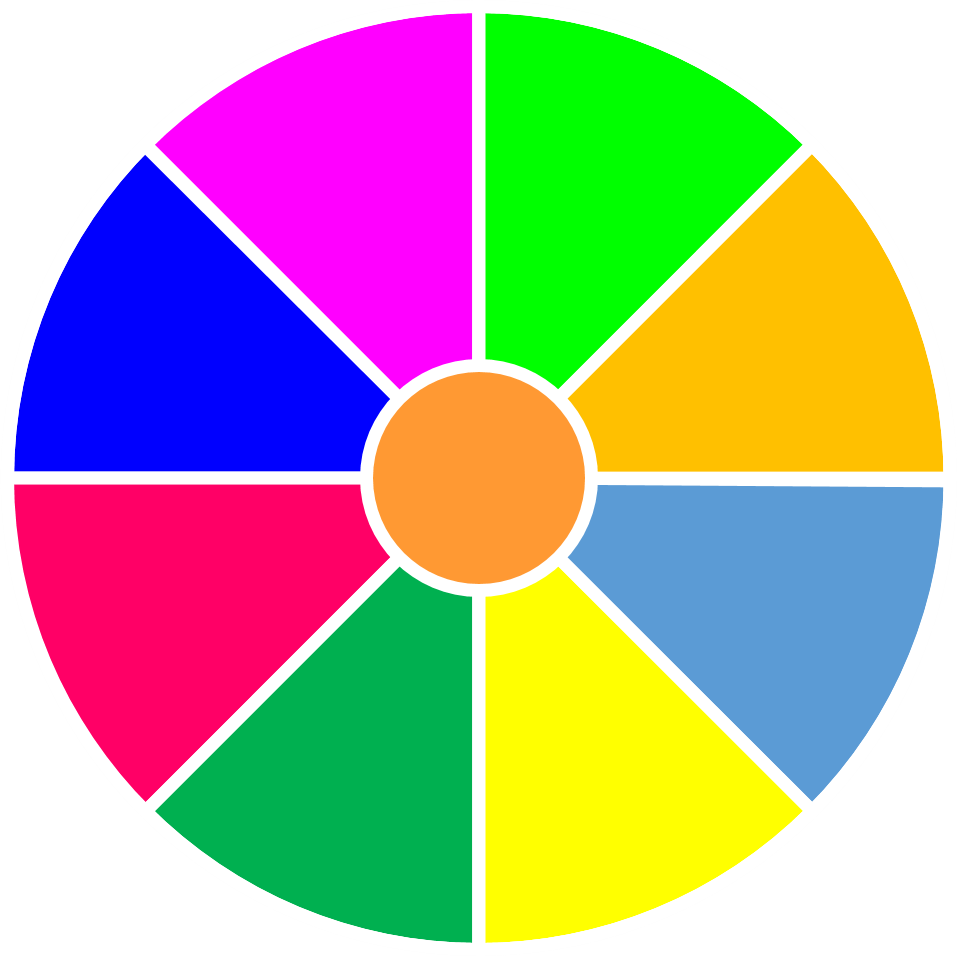 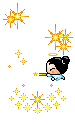 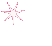 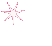 Tràng pháo tay
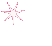 Điểm 10
Phần thưởng
1
Mất lượt
2
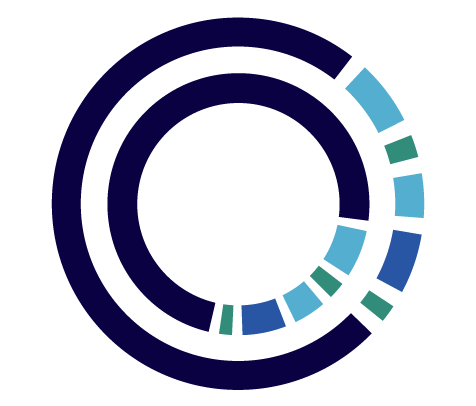 Mất lượt
Phần thưởng
3
Tràng pháo tay
Điểm 10
4
5
QUAY
Câu 1: Giá trị của biểu thức                  là:
A. 7
B.8
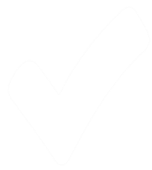 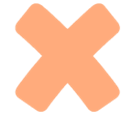 C. 9
D. 10
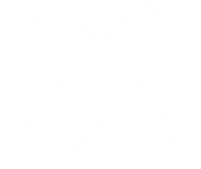 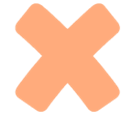 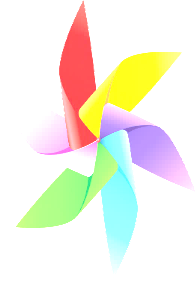 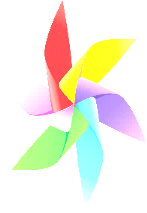 Quay lại
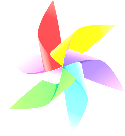 Câu 2 : Kết quả của phép tính                là
A. 7
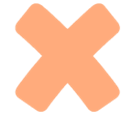 B.
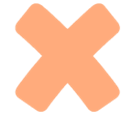 C.
D. 1
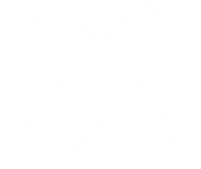 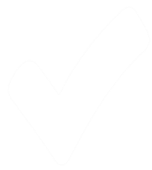 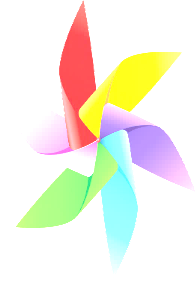 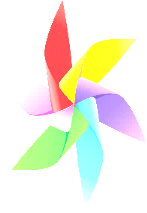 Quay lại
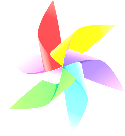 Câu 3: Bạn Mai nuôi một con mèo . Mai cho mèo ăn mỗi ngày 3 lần, mỗi lần 300 g thức ăn. Với lượng thức ăn có sẳn trong nhà là
. Hỏi sau bao nhiêu ngày con mèo của bạn Mai  ăn hết lượng thức ăn đó?
A. 8 ngày
B. 10 ngày
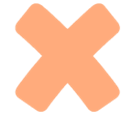 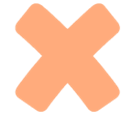 C. 12 ngày
D. 14 ngày
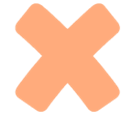 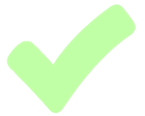 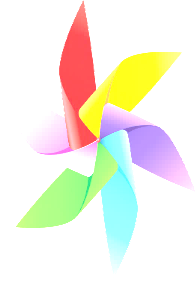 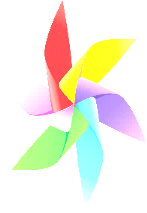 Quay lại
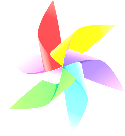 Câu 4. Thể tích của hình lập phương có độ dài cạnh 5dm là
A. 25 dm3
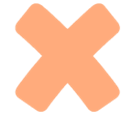 B. 75 dm3
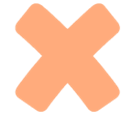 D. 125 dm3
C. 100 dm3
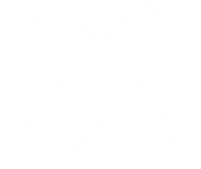 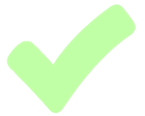 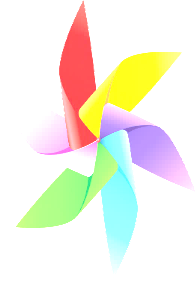 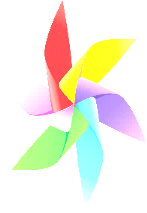 Quay lại
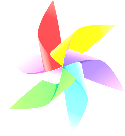 Câu 5. Tìm x biết:
A.
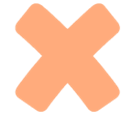 B.
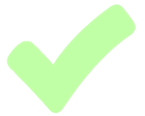 C.
D.
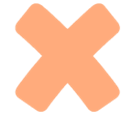 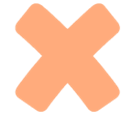 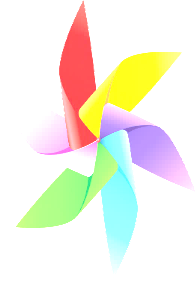 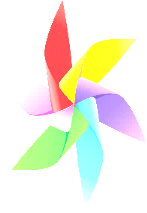 Quay lại
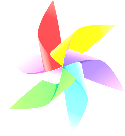